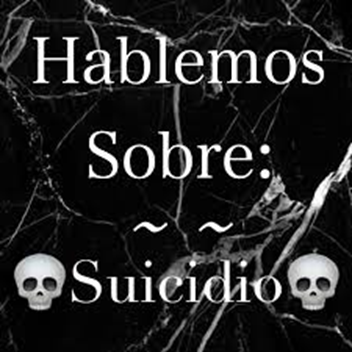 HISTORIAHábitos, costumbres y hasta legislaciones:
HISTORIA
HISTORIALa religión deja su impronta en esta conducta:
HISTORIA
HISTORIA
Epidemiología del suicidio
Cada 40 segundos alguien comete suicidio y se realiza una tentativa de suicidio cada 3 segundos.
Los suicidios superan las muertes por conflictos bélicos y son superiores o comparables a las muertes provocadas por accidentes de tránsito. 
El suicidio se encuentra entre las 10 principales causas de muerte en la mayoría de los países.
En el mundo, las tasas más elevadas para ambos sexos se encuentran en Europa.
Las tasas de suicidio se han incrementado globalmente en los últimos 50 años con un intensidad aún mayor entre los hombres jóvenes.
Epidemiología del suicidio
Varios estudios han relacionado el comportamiento suicida con las estaciones del año, los meses, el día de la semana y la hora del día.
--Existen teorías que ligan ese hallazgo con la duración de la luz del día, considerando que el suicidio sería más frecuente durante el día que durante la noche. 
En cuanto a la hora del día, ocurren con mayor frecuencia en las primeras horas de la mañana y las tentativas de suicidio son más frecuentes por la tarde. 
-Los feriados y los días festivos parecen tener un efecto protector contra el suicidio ocurriendo un exceso en los días que siguen a esas fechas festivas
-Los primeros días de la semana, especialmente los lunes, parecen estar mas asociados.
Epidemiología del suicidio
Variables relacionadas con un incremento del riesgo de suicidio
 Edad 
La incidencia aumenta con la edad, situándose habitualmente en edades superiores a los 40 años. 
El 25% de los suicidios se dan en personas mayores de 65 años, con un pico máximo para varones mayores de 75 años. 
Aunque las tasas de suicidio entre los ancianos son mucho mayores que en los jóvenes, cuando consideramos los números absolutos actualmente existen mas personas jóvenes falleciendo por suicidio que ancianos
Factores que influyen para que los ancianos sean una población con elevado riesgo de suicidio son: la jubilación, el cambio de domicilio ­tan frecuente en algunos ancianos, que conviven a temporadas con sus hijos­, el escaso apoyo social, el fallecimiento del cónyuge, la desesperanza, el abuso de alcohol, las enfermedades físicas, el aislamiento y la soledad, aunque la calidad de las relaciones del anciano es un factor pronóstico más preciso que el hecho de vivir solo.
Epidemiología del suicidio
Variables relacionadas con un incremento del riesgo de suicidio 

Sexo 
La tasa de hombres que realizan un suicidio consumado es de 2 a 3 veces mayor que la de las mujeres, quienes, sin embargo, realizan 3 veces más intentos de suicidio que los hombres. 
Por otra parte, los varones tienden a emplear métodos más violentos para cometer el suicidio. Suelen emplear armas de fuego, mientras que las mujeres suelen inclinarse por la autointoxicación medicamentosa.
Epidemiología del suicidio
Variables relacionadas con un incremento del riesgo de suicidio 

Ocupación
Las ocupaciones tienen relevancia por lo que respecta al acceso a los métodos letales y también por los diversos niveles de estrés que provocan, pudiendo facilitar el acto suicida. 
Entre las profesiones con mayores tasas de suicidios se encuentran los odontologos, los operarios, los médicos y los artistas.
Las profesiones con menor riesgo de suicidio son los profesores escolares, puestos burocráticos y servicios postales 
El desempleo tiene impacto potencial sobre el riesgo de suicidio en el individuo como en sus familiares.
Epidemiología del suicidio
Variables relacionadas con un incremento del riesgo de suicidio 
Raza
No hay datos en otros países que asocien la raza y el riesgo de suicidio.
Epidemiología del suicidio
Variables relacionadas con un incremento del riesgo de suicidio Antecedentes patológicos familiares
Hasta el 25% de las personas que realizan un intento de suicidio tienen antecedentes familiares de suicidio en un familiar próximo. 
El riesgo de suicidio es especialmente elevado en aquellos pacientes psiquiátricos que tienen un familiar en 1er grado que haya muerto por suicidio, aproximadamente 8 veces mayor que en la población general. 
También la presencia de intentos de suicidio en la familia se considera como un factor predisponente para realizar un acto suicida.
Epidemiología del suicidio
Variables relacionadas con un incremento del riesgo de suicidio
Antecedentes personales 
La población considera que la persona que amenaza suicidarse no tiene peligro de completar el suicidio. 
      Infelizmente, los datos revelan que esa afirmación no es verdadera. 
Los I.S son muchas veces recurrentes: 14 a 50% repiten la tentativa.
Una historia de tentativa previa es posiblemente el más importante predictor de suicidio completo. 
Entre el 30 al 60% de los suicidios son cometidos después de una serie de tentativas. 
Entre el 10 a 14% de los que han realizado alguna tentativa acabarán muriendo por suicidio.
Entre el 50 y el 80% que consuman un suicidio habían realizado un intento previo.
Epidemiología del suicidio
Variables relacionadas con un incremento del riesgo de suicidio 
En cuanto a los trastornos psiquiátricos que se asocian con más frecuencia a los intentos de suicidio destacan: 
­ Trastornos afectivos: 
Se estima que el trastorno mental que más incrementa el riesgo de suicidio en ambos sexos es el trastorno depresivo mayor. 
20% de los bipolares (60 veces mayor que en la población general). 
15% de los trastorno depresivo recurrente
De todos los enfermos depresivos, los que tienen un mayor riesgo de suicidio son los que además presentan ansiedad, delirios y sentimientos de autodespreciación
Epidemiología del suicidio
Variables relacionadas con un incremento del riesgo de suicidio 
En cuanto a los trastornos psiquiátricos que se asocian con más frecuencia a los intentos de suicidio destacan:­ 

Abuso del alcohol y otras sustancias psicoactivas: 
La dependencia de alcohol está presente en un alto porcentaje de suicidas18%, especialmente en aquellos de edades más jóvenes; 
La razón hombre/mujer alcohólicos que cometen un suicidio es de 4 a 1. 
Lo habitual, es que el suicidio sea un hecho tardío en el curso del alcoholismo. 
Además, éste intento tendrá características especiales: 
1- El alcohol puede justificar una pérdida de conciencia y producir un retraso en el diagnostico.
2-Es frecuente que a la toma de sustancias se asocie ingesta etílica que puede potenciar a aquéllas 
3-Porque durante el tratamiento puede aparecer un síndrome de abstinencia que complique el Cuadro Clínico.
Epidemiología del suicidio
Variables relacionadas con un incremento del riesgo de suicidio 
En cuanto a los trastornos psiquiátricos que se asocian con más frecuencia a los intentos de suicidio destacan: 
­­ Esquizofrenia: En esquizofrénicos crónicos el suicidio es unas 10 veces mayor que en la población general sobre todo en las primeras fases de la enfermedad. 
      Probablemente la depresión sea el factor más común.  
­ Trastornos de la personalidad: Están presentes hasta en el 70% de los suicidas, hecho que además significativamente se asocia a la existencia de intentos previos de suicidio, un mayor grado de desesperanza y una mayor gravedad del intento. 
En el trastorno de personalidad bordeline, los intentos de suicidio son empleados con cierta frecuencia como medio para obtener otros objetivos o fines. 
No obstante, también en estos casos deben valorarse los intentos de suicidio con precaución ya que en ocasiones son aparatosos y pueden llegar a originar la muerte, incluso aunque ésta no fuese inicialmente el objetivo del paciente.
Epidemiología del suicidio
Variables relacionadas con un incremento del riesgo de suicidio 
En cuanto a los trastornos psiquiátricos que se asocian con más frecuencia a los intentos de suicidio destacan: 
­Presencia de una enfermedad somática. Así, los pacientes que reciben atención por procesos crónicos tienen un gran riesgo suicida, que en estos casos se convierte en rechazar la ingesta de alimentos, líquidos y fármacos. 

La existencia de factores estresores/circunstancias externas 
Relacionadas con la falta de una red de apoyo social o situaciones que crean cierta desesperanza, soledad o tristeza. Son numerosas las circunstancias externas, destacando entre otras: 
­ El antecedente de alguna pérdida afectiva reciente. 
­ Vivir solo. 
­ Vivir en un país extranjero, que puede incidir de muy diversas formas, bien por tener una menor integración social, bien por las dificultades laborales con que se encuentra el emigrante. 
­ Pérdida de estatus socioeconómico
El deterioro de las condiciones económicas de la familia, acaba por reducir la autoestima, desencadenar sentimientos pesimistas, causar ansiedad, limitar el acceso a los tratamientos y provocar tensiones conyugales
Epidemiología del suicidio
Variables relacionadas con un incremento del riesgo de suicidio 
En cuanto a los trastornos psiquiátricos que se asocian con más frecuencia a los intentos de suicidio destacan: 
Otros factores de carácter social y cultural también son importantes como:
Imitación del comportamiento suicida, particularmente en jóvenes.
Su disponibilidad y accesibilidad y también y del grado de  familiaridad que el sujeto tenga con dicho método. 

Desadaptación psicosexual. 
El encarcelamiento, donde el suicidio es 3 veces más frecuente que en la población general, especialmente entre los hombres jóvenes, solteros, en los primeros meses de condena. 
  

­
CONDUCTA SUICIDA
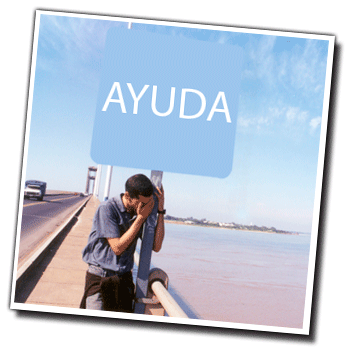 CONDUCTA SUICIDA
Definiciones:
CONDUCTA SUICIDA
Definiciones:
SEÑALES DE ALERTA DE SUICIDIO
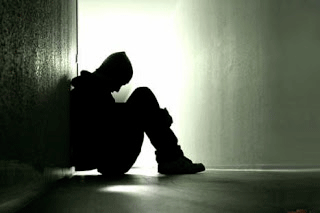 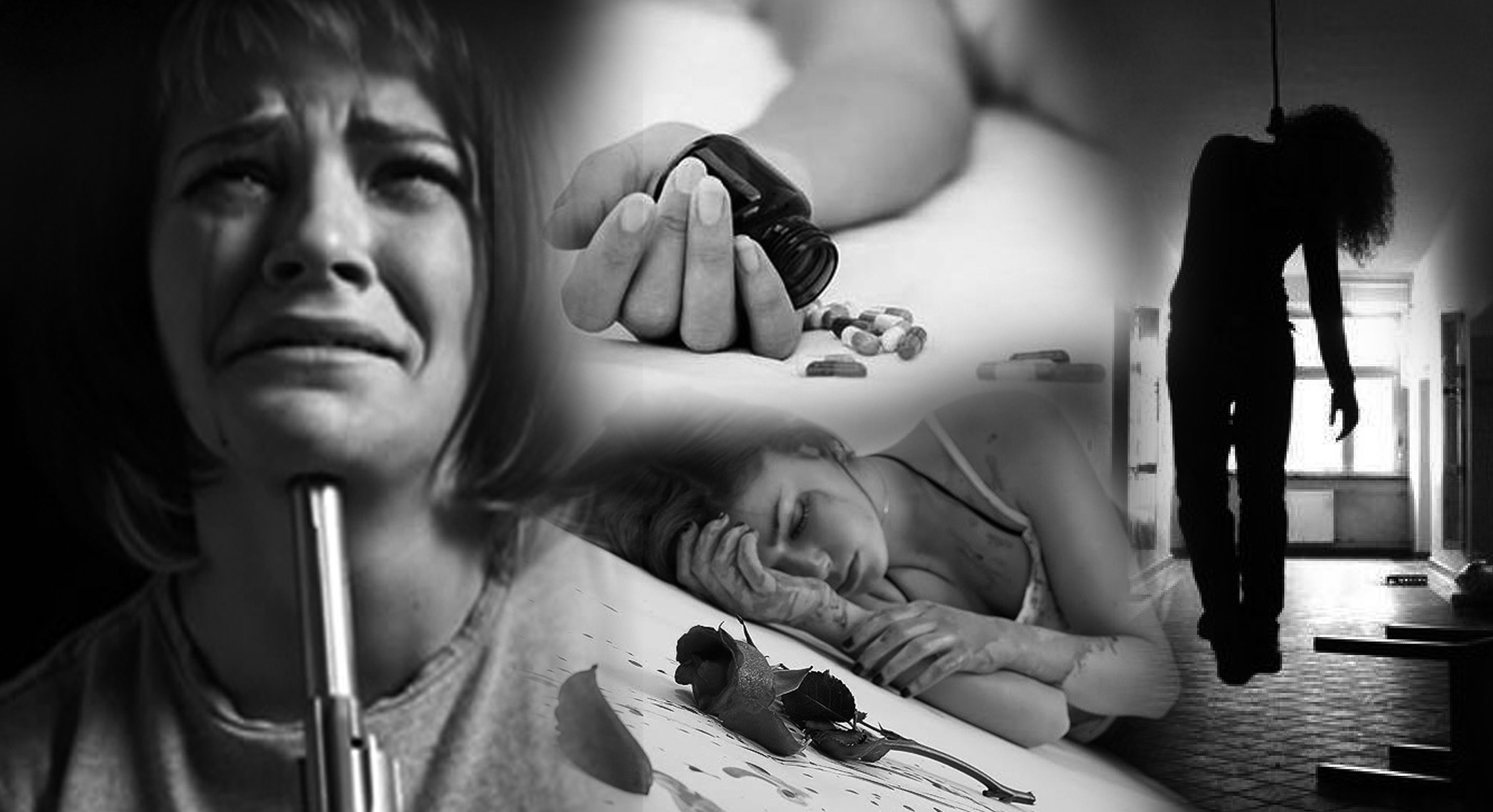 SEÑALES DE ALERTA DE SUICIDIO
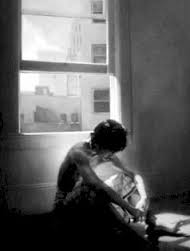 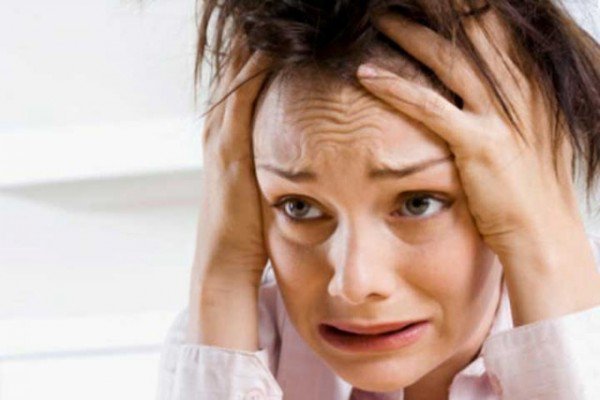 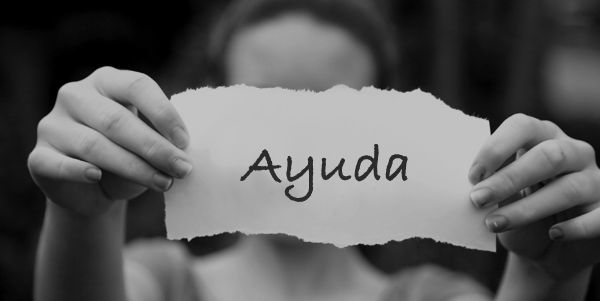 CIRCUNSTANCIAS QUE PUEDEN PRECIPITAR LA CONDUCTA SUICIDA
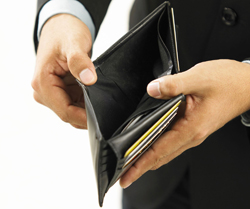 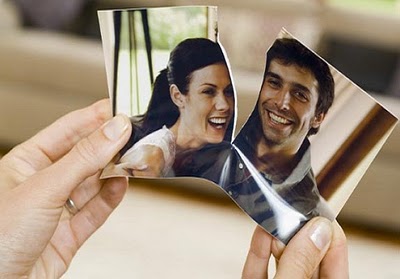 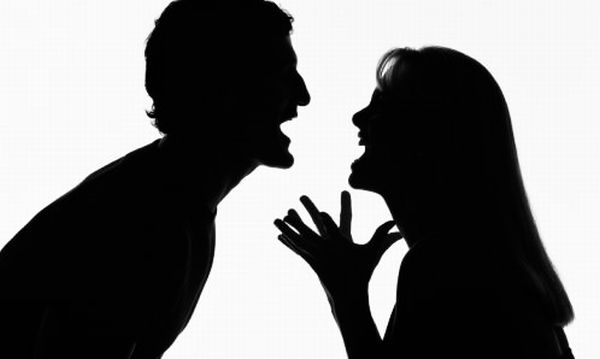 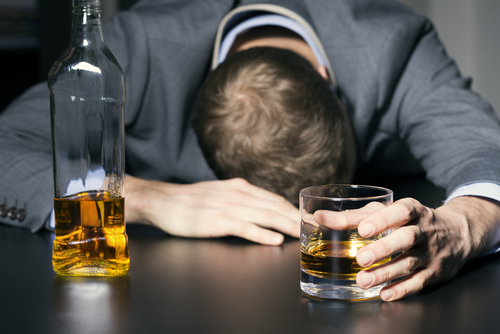 CLASIFICACIÓN DEL RIESGO SUICIDA
CLASIFICACIÓN DEL RIESGO SUICIDA
CLASIFICACIÓN DEL RIESGO SUICIDA
CLASIFICACIÓN DEL RIESGO SUICIDA
CLASIFICACIÓN DEL RIESGO SUICIDA
MITOS SOBRE CONDUCTA SUICIDA
Los ancianos son los que se suicidan.
El que intenta suicidarse es un valiente.
Si se reta a un suicida este no lo hace.
Expresiones para sospechar que existan ideas suicidas
Debería terminar de una vez por todas.
Los demás se sentirían mejor si yo no existiera. 
Seria mejor estar muerto que vivo. 
Me gustaría dormirme y no despertar nunca mas
Preferiría estar muerto.
A veces pienso en cosas tan malas, que mejor no hablo de ellas.
Tengo deseos de morir 
Estoy cansado de la vida
Ya no tendrán que seguir soportándome
Esta vida no es digna de ser vivida. 
No quiero seguir siendo una carga para los demás
He tenido malas ideas o pensamientos malos.
Siento que la vida no vale la pena vivirla.
Prevención del suicidio:
Prevención general.
- Conjunto de medidas de apoyo o sostén psicológicos, sociales, institucionales, que contribuyen a que los ciudadanos estén en mejores condiciones  de manejar los eventos vitales psicotraumáticos y mitigar los daños que ellos pudieran ocasionar.
Prevención del suicidio:
Prevención  indirecta.- Conformada por el conjunto de medidas encaminadas a tratar los trastornos mentales y del comportamiento, las enfermedades físicas que conllevan suicidio, las situaciones de crisis y la reducción del acceso a los métodos mediante los cuales las personas se pueden autolesionar.
Prevención directa - Constituida por aquellas medidas que ayudan a abortar o resolver mediante soluciones no autodestructivas, el proceso suicida.
FIN
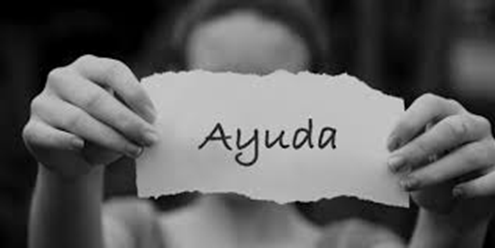